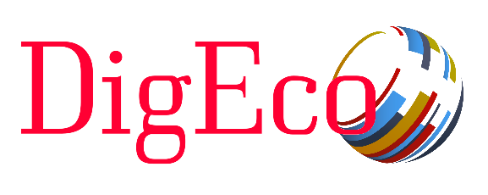 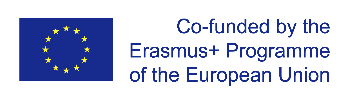 «Маркетингова комунікаційна політика використання чат ботів ТОВ «Ізатекс-Агро» з врахуванням сегментації споживачів»
Здобувачка - Абросимова Діана Сергіївна 
Науковий керівник – д.е.н., доцент Коноваленко А.С.
The Master Thesis is developed in the framework of ERASMUS+ CBHE project “Digitalization of economic as an element of sustainable development of Ukraine and  Tajikistan”  / DigEco 618270-EPP-1-2020-1-LT-EPPKA2-CBHE-JPThis project has been funded with support from the European Commission. This document reflects the views only of the author, and the Commission cannot be held responsible for any use which may be made of the information contained there in.
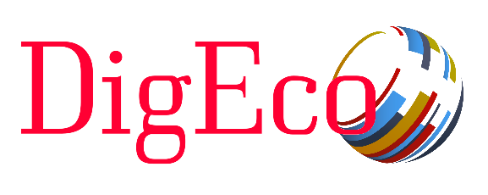 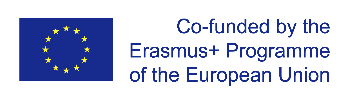 Метою магістерської роботи є обґрунтування напрямів удосконалення комунікаційної політики підприємства, що здійснює діяльність на ринку продукції овочівництва, на прикладі ТОВ «Ізатекс-Агро» на основі сегментації ринку.
  Для досягнення поставленої мети в роботі вирішені наступні завдання: 
визначити завдання маркетингової комунікаційної політики підприємства; 
розкрити роль сегментації ринку у забезпеченні ефективного позиціювання продукції та формування напрямів реалізації маркетингової комунікаційної активності підприємства; 
дослідити методичні підходи до здійснення сегментації ринку; 
оцінити вплив чинників маркетингового макросередовища на ринок продукції овочівництва та визначити альтернативи його розвитку; 
оцінити вплив чинників маркетингового мікросередовища підприємства та визначити альтернативи його розвитку; 
здійснити оцінку стратегічного потенціалу підприємства;
дослідити модель поведінки споживачів на ринку продукції овочівництва; 
розробити оптимізаційну модель маркетингової комунікації на основі визначення цільових сегментів ринку; 
розробити напрями удосконалення маркетингових комунікацій для реалізації у ринкових сегментах, визначених в якості цільовий. 
Об’єктом дослідження є маркетингова діяльність підприємства, що здійснює діяльність на ринку продуктів овочівництва ТОВ «Ізатекс-Агро».
Предметом дослідження є теоретико-методичні підходи та практичні аспекти використання інструментів маркетингових комунікацій на основі сегментування ринку у діяльності підприємства, що здійснює діяльність на ринку продукції овочівництва.
Мета, завдання, об’єкт, предмет дослідження
етап виділення окремих груп споживачів у межах загального ринку
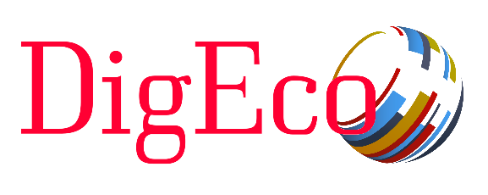 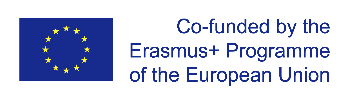 Визначення завдання та бюджету
Розробка креативної стратегії
Розробка медіа-стратегії та інтегрованих маркет. комунікацій
сегмента-ція ринку
серед виділених сегментів ринку вибираються цільові сегменти, тобто ті, на які фірма орієнтуватиме свою діяльність
Оцінка позиціювання
Визначення комунікаційного завдання
Моніторинг процесу реалізації кампанії
вибір цільових ринків
визначення місця товару фірми серед товарів аналогів
Проведення попередніх досліджень
Вибір цільової аудиторії та практичніого завдання
Аудит та оцінка отриманих результатів
позицію-вання
Рис. 1. Послідовність планування політики маркетингових комунікацій
Рис. 2. Етапи процесу SТP–маркетингу
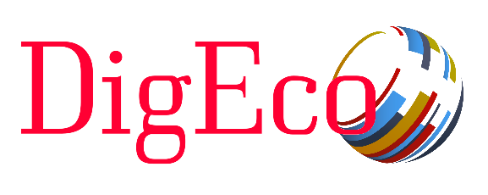 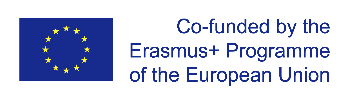 Таблиця 1
Принципи сегментації ринку
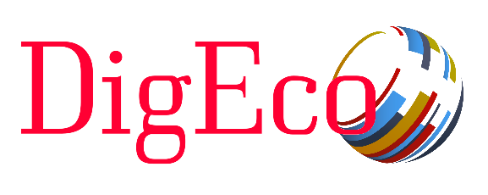 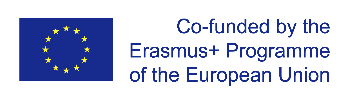 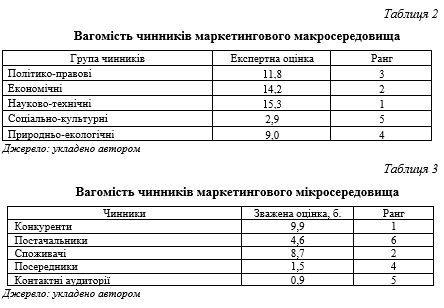 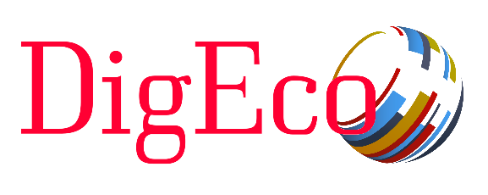 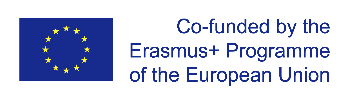 Таблиця 4
Слабкі та сильні сторони альтернатив
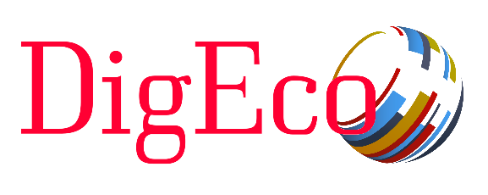 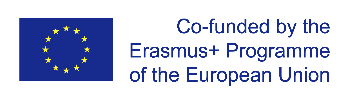 Таблиця 5
Ефективність реалізації продукції овочівництва ТОВ «Ізатекс-Агро»
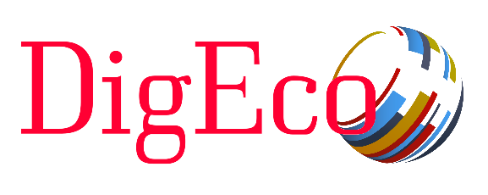 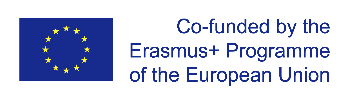 Таблиця 6
Аналіз слабких і сильних сторін підприємства порівняно з конкурентами
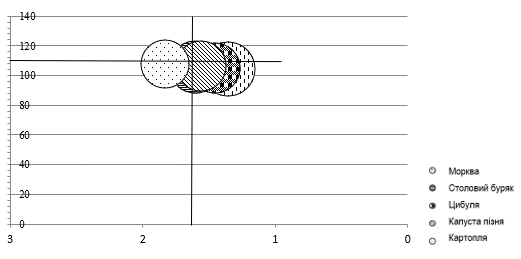 Рис. 3. Матриця БКГ для ТОВ «Ізатекс-Агро»
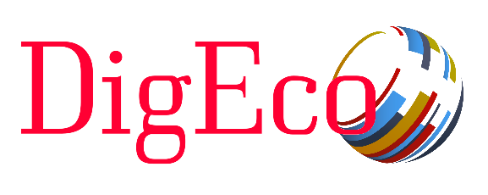 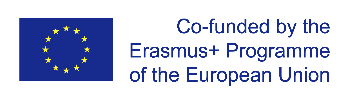 Таблиця 7
Стратегічні альтернативи розвитку підприємства
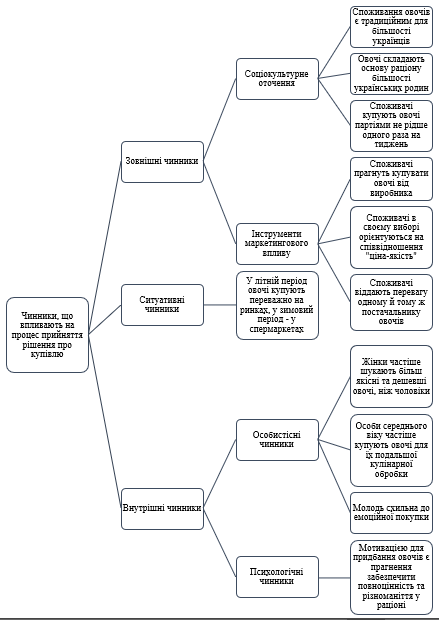 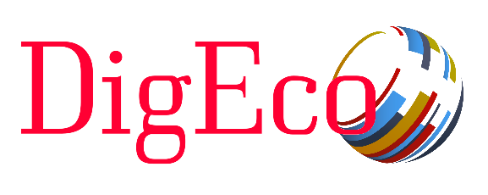 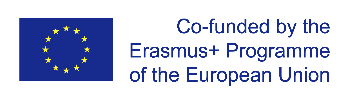 Рис. 4. Чинники, що впливають на вибір споживачами продукції овочівництва
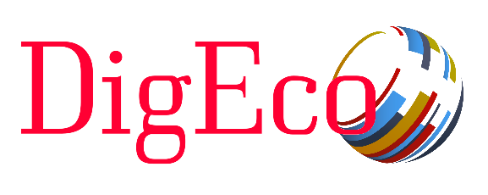 Таблиця 8
Сегменти ринку продукції овочівництва
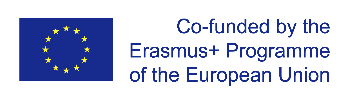 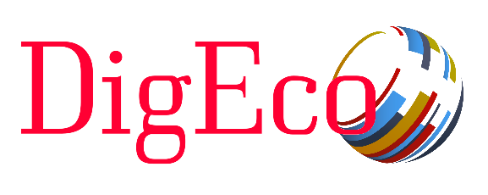 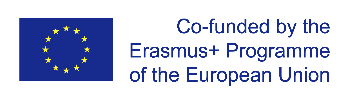 Таблиця 9
Важелі комунікаційного впливу на вибір споживача, %
Таблиця 10
Оцінка відповідності сегментів оціночним критеріям
Впровадження інноваційних технологій вирощування культур
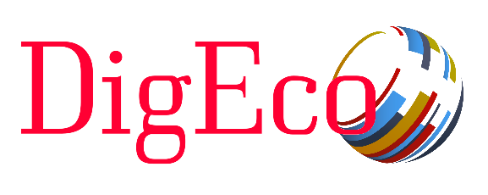 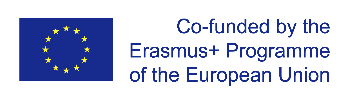 Стабільне забезпечення позитивної динаміки прибутковості діяльності
Розвиток системи зберігання та переробки продукції
Впровадження маркетингової діяльності задля просування продукції на цільових ринках
Забезпечення ефективного асортименту продукції
Розширення діяльності з урахуваннім динамічного розвитку ринку
Посилення конкурентних позицій на ринку
Відповідність місії підприємства
Орієнтація на запити та очікування цільових сегментів  ринку
Формування системи цінностей
Формування сприятливого іміджу підприємства
Формування репутаційного чинники
Забезпечення ефективної комунікації зі споживачами
Рис.5. Дерево цілей для ТОВ «Ізатекс-Агро»
Конкурентне середовище
Можливості розширення сфери впливу на ринок В2В
Підвищення рівня конкурентоспроможності підприємства
Збільшення частки ринку
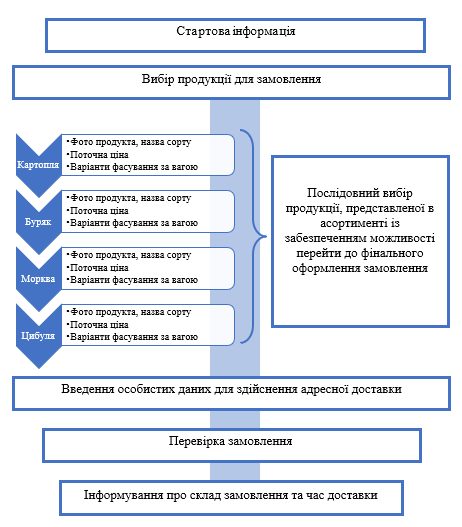 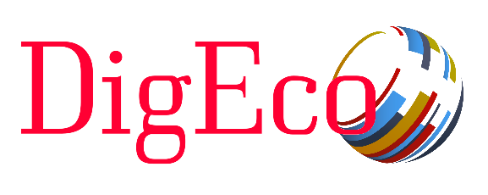 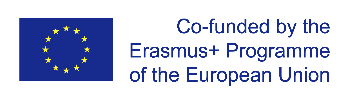 Підприємство
Оптимізація витрат
Підвищення лояльності у цільових сегментах
Оцифровка звітів
Зростання обсягів реалізації продукції
Споживачі
Підвищення якості комунікації
Отримання інформації щодо уподобань
Збір даних щодо розвитку споживачів різних сегментів
Персоналізація роботи зі споживачами
Рис.6. Переваги використання чат-боту
Рис.7. Алгоритм комунікації з використанням чат-боту
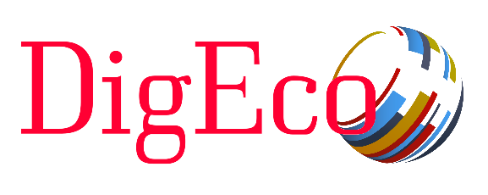 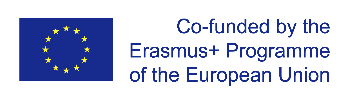 Дякую за увагу